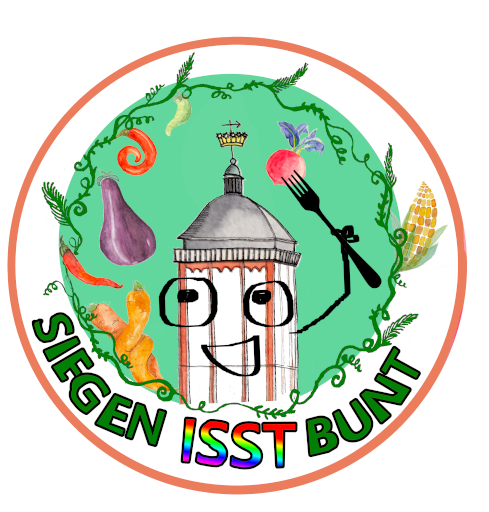 EntstehungIdeeRetten, Teilen, Anbauen, Verarbeiten, Bildung
Für eine gemeinsame Zukunft
Alles rund um Lebensmittel
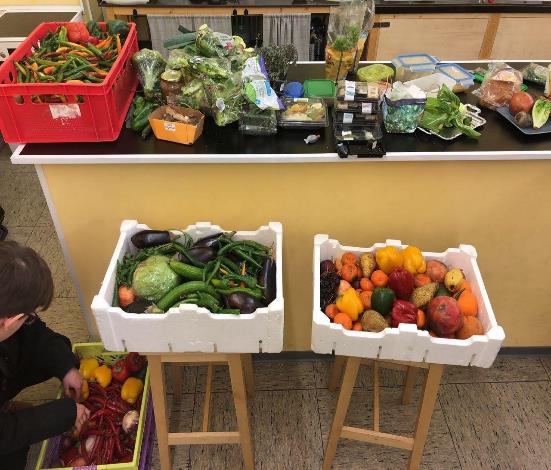 Foodsharing
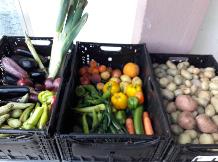 Lebensmittel retten & teilen
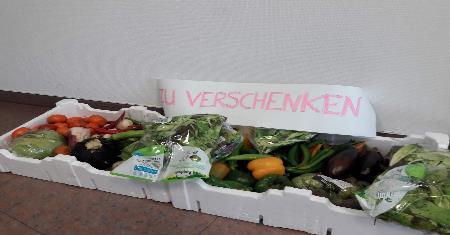 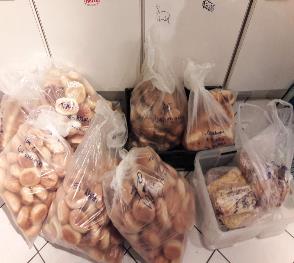 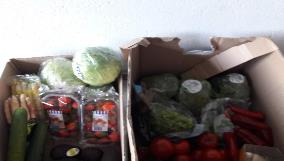 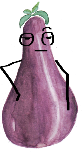 gehört das alles in den Müll?
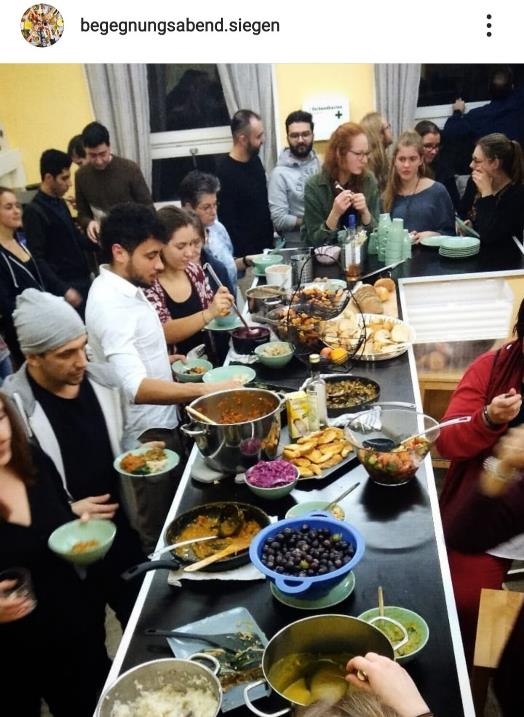 Begegnung schaffen, Lebensmittel verkochen, Teilen fördern & Aufklären
Was kommt nach dem Teilen, Retten, wohin mit den Lebensmittelabfällen?
Warum Abfall – wertvoller Humus nach dem kompostieren
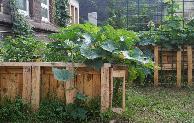 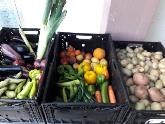 Gemeinsam lokal ökologisch anbauen und Verantwortung übernehmen
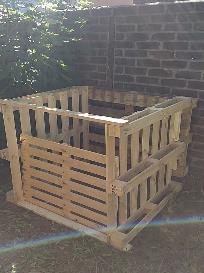 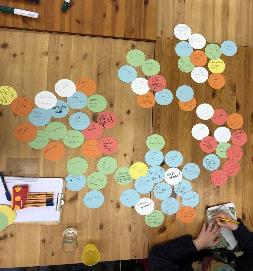 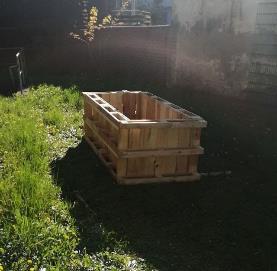 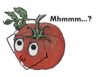 3 Gemeinschaftsgärten: KIQ (KulturIntegrationsQuatier der Stadt), Lebendiges Haus, Heimatverein Achenbach
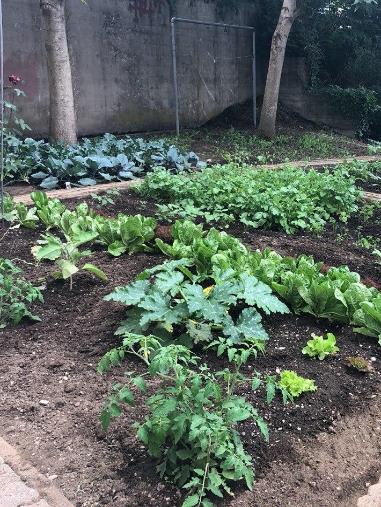 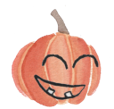 Saatgutfestivals & mobiler Saatgutverteiler
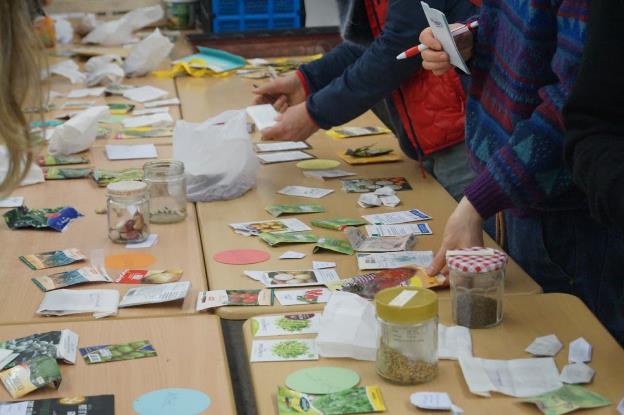 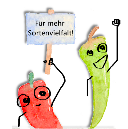 Befähigung sich selbst gesund zu ernähren
Mitmachprojekt für Alt und Jung
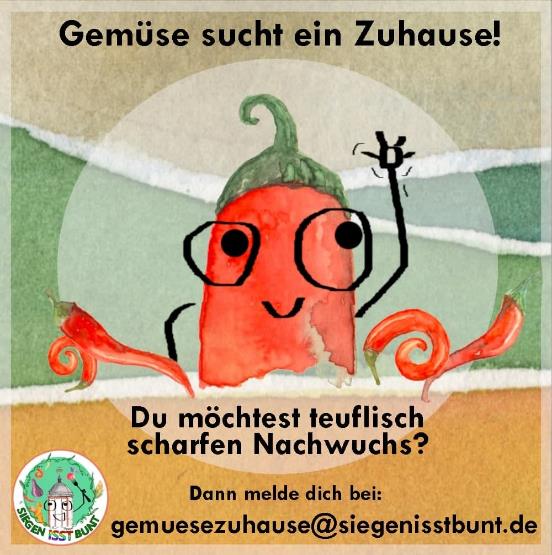 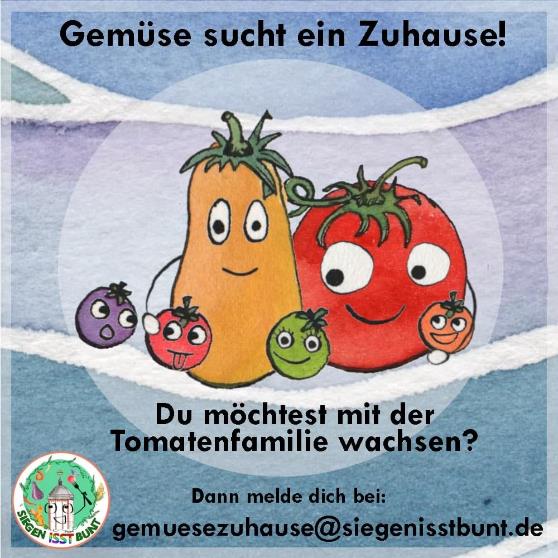 Warum machen wir das? - unsere Ziele:

mehr Lebensmittelwertschätzung 
Verbindungen zwischen Menschen schaffen 
Praktik des Teilens (von Ressourcen und Wissen) fördern  
dahinter stehen ökologische und soziale Wert; Einsatz für ein schönes Leben …
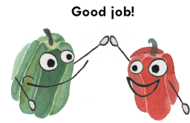 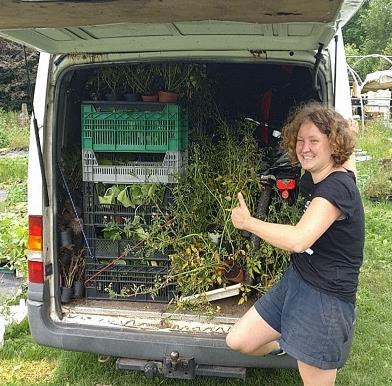 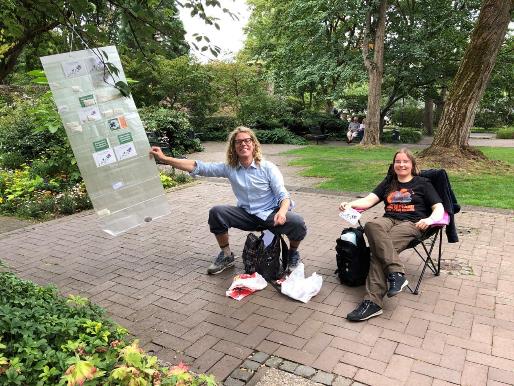 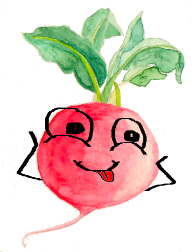